FPGA
THS4552
ADS9217
AFE5832LP
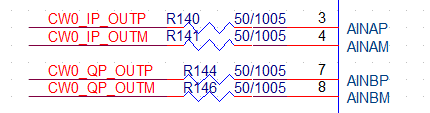 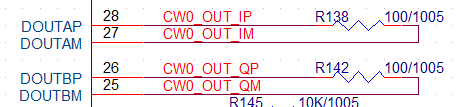 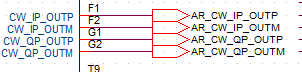 I want to implement the CW circuit.
I use AFE5832LP  THS4552  ADS9217  FPGA.
The approximate input/output is shown in the figure above.
I would like to know the reference of R and C values of THS4552 and ADS9217 input output terminals. There is confusion because the EVM and reference circuit diagram R and C values received from TI are different. Please review it.
Attach a circuit Schematic. Thank you.
AFE5832LP
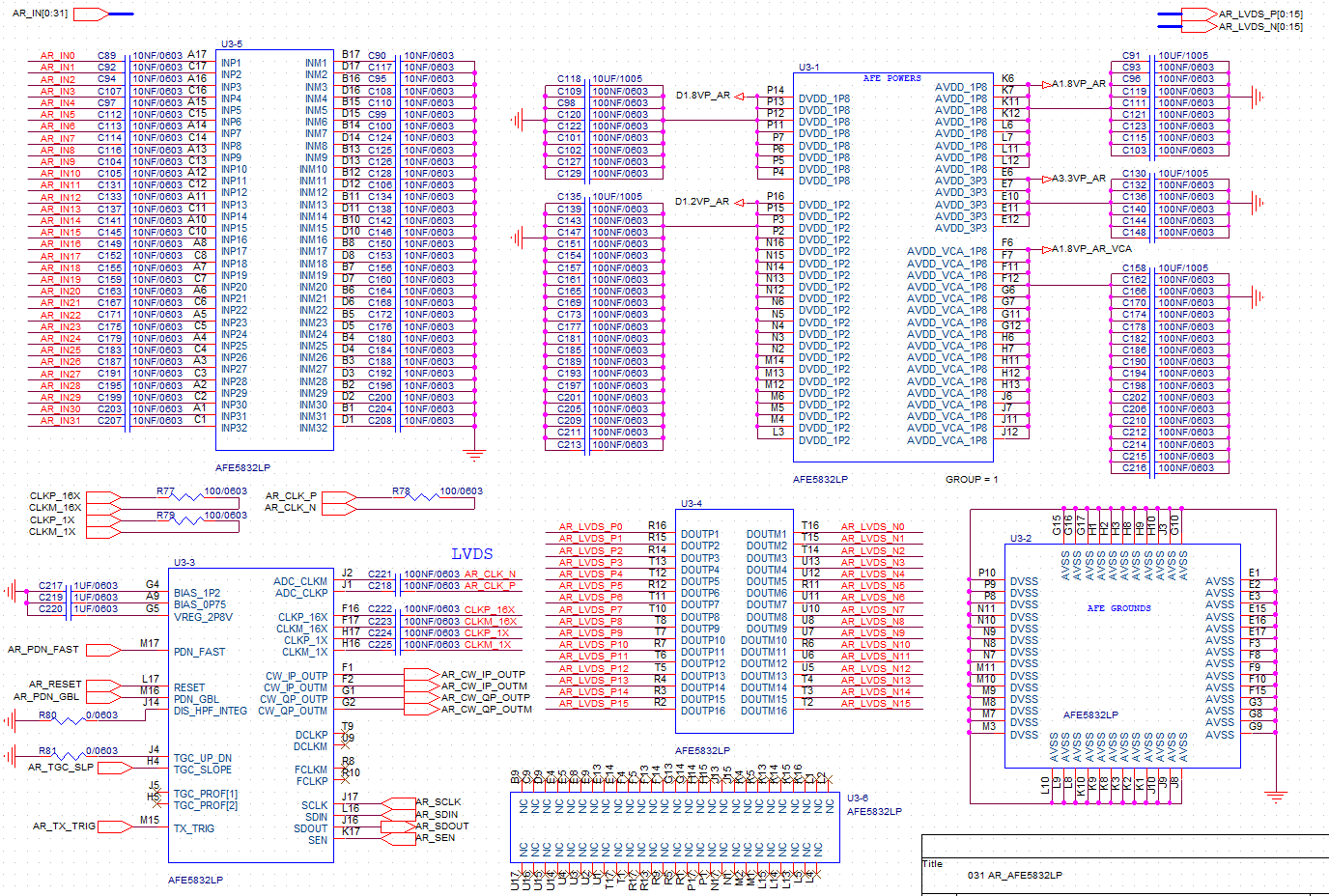 CW(THS4552+ADS9217)
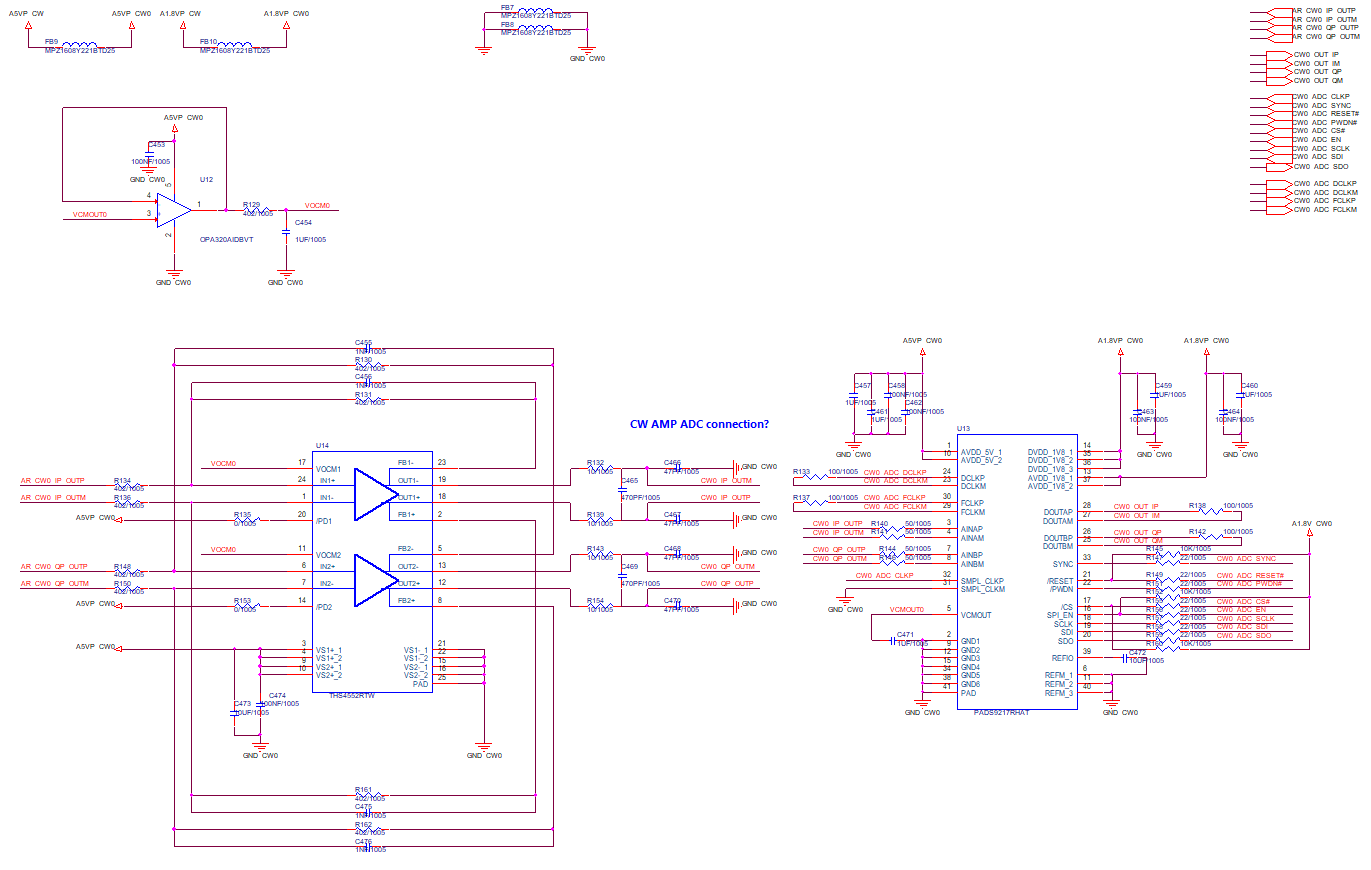 Question
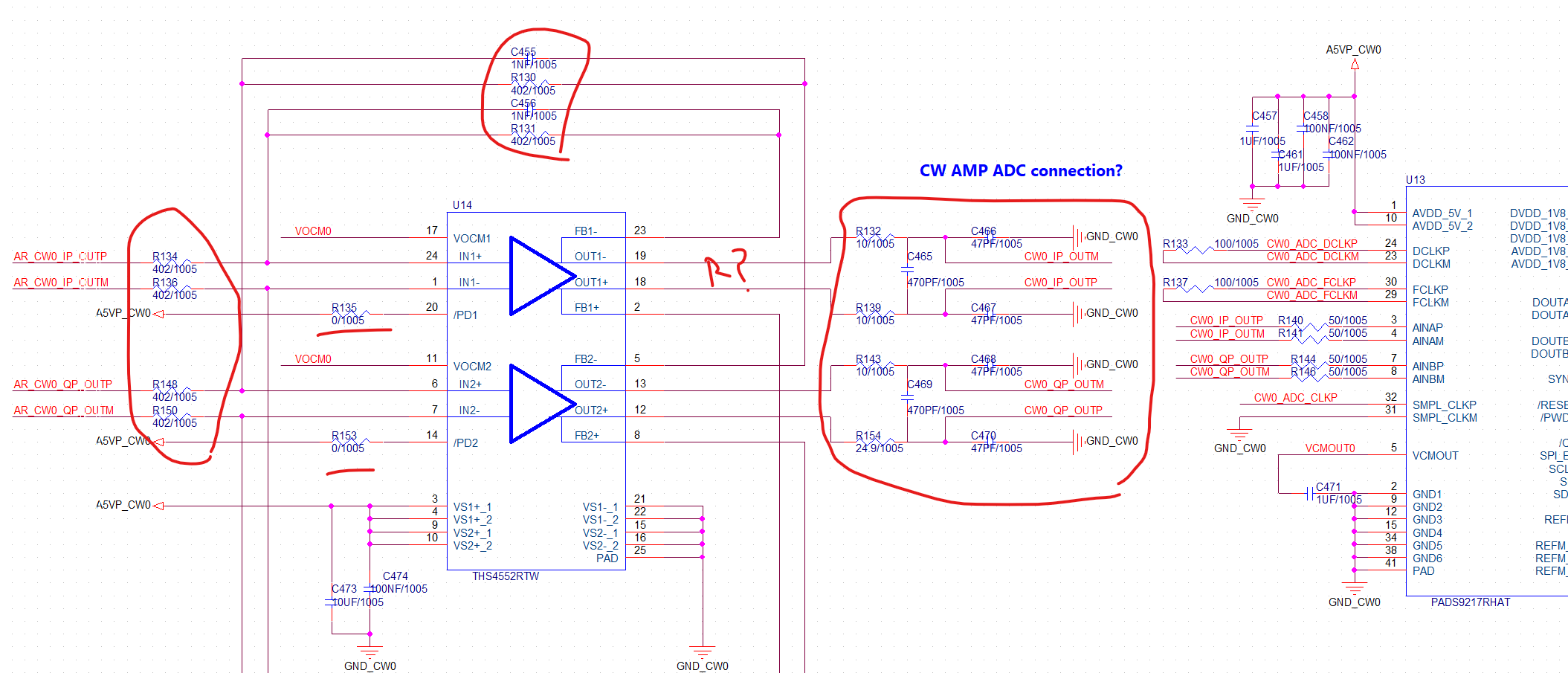 Refference TI
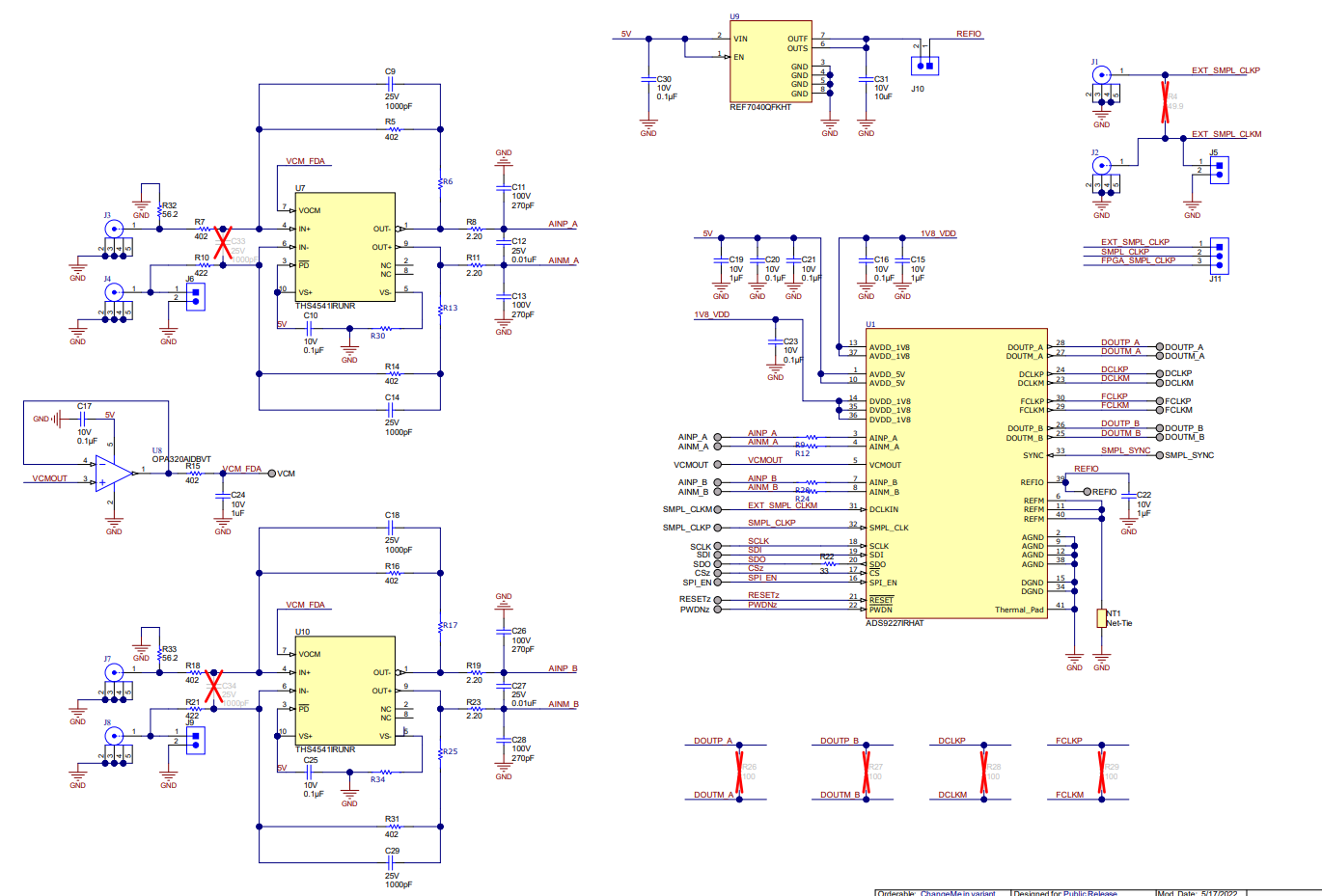 Refference TI EVM
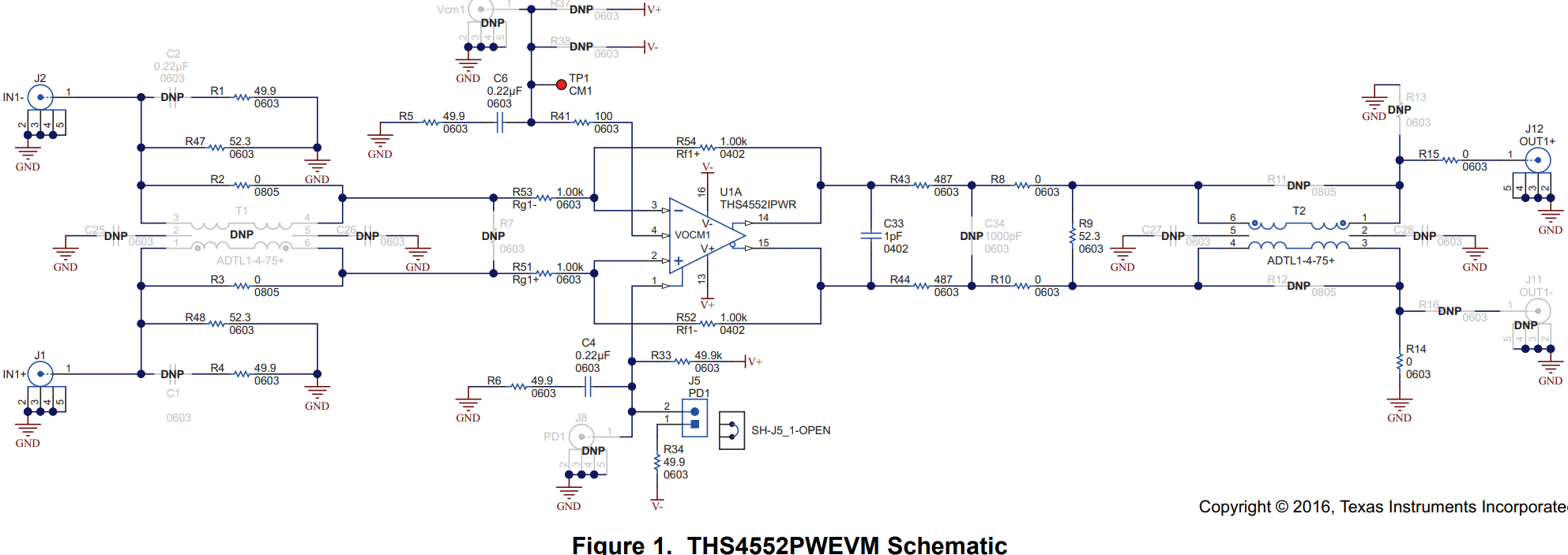